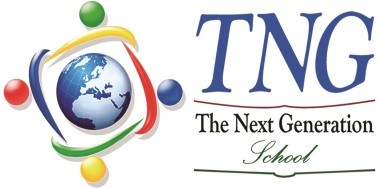 TopicFetch decode execute cycle
Computer science
Year 8
High Level language source code
Z = X + Y
Assembly language source code
LOAD      [10]
ADD        [11]
STORE     [12]
Memory
8
0
9
0
Control Unit
10
2
11
3
Program counter
12
0
13
0
CIR
Accumulator
14
0
MAR
0
99
MDR
LOAD 10
100
Arithmetic Logic unit
ADD 11
101
STORE 12
102
0
103
8
0
9
0
Control Unit
10
2
11
3
Program counter
100
12
0
13
0
LOAD 10
CIR
Accumulator
14
0
100
MAR
0
99
LOAD 10
MDR
LOAD 10
100
Arithmetic Logic unit
ADD 11
101
STORE 12
102
0
103
8
0
9
0
Control Unit
10
2
LOAD 10
11
3
Program counter
101
12
0
13
0
LOAD 10
CIR
Accumulator
14
0
100
MAR
0
99
LOAD 10
MDR
LOAD 10
100
Arithmetic Logic unit
ADD 11
101
STORE 12
102
0
103
8
0
9
0
Control Unit
10
2
LOAD 10
11
3
Program counter
101
12
0
13
0
LOAD 10
CIR
Accumulator
14
0
10
MAR
0
99
LOAD 10
MDR
LOAD 10
100
Arithmetic Logic unit
ADD 11
101
STORE 12
102
0
103
First Instruction Executed
8
0
9
0
Control Unit
10
2
LOAD 10
11
3
Program counter
101
12
0
13
0
LOAD 10
CIR
Accumulator
14
0
2
10
MAR
0
99
2
MDR
LOAD 10
100
Arithmetic Logic unit
ADD 11
101
STORE 12
102
0
103
Fetch Second Instruction
8
0
9
0
Control Unit
10
2
LOAD 10
11
3
Program counter
101
12
0
13
0
LOAD 10
CIR
Accumulator
14
0
2
101
MAR
0
99
2
MDR
LOAD 10
100
Arithmetic Logic unit
ADD 11
101
STORE 12
102
0
103
8
0
9
0
Control Unit
10
2
LOAD 10
11
3
Program counter
101
12
0
13
0
LOAD 10
CIR
Accumulator
14
0
2
101
MAR
0
99
ADD 11
MDR
LOAD 10
100
Arithmetic Logic unit
ADD 11
101
STORE 12
102
0
103
8
0
9
0
Control Unit
10
2
LOAD 10
11
3
Program counter
101
12
0
13
0
ADD 11
CIR
Accumulator
14
0
2
101
MAR
0
99
ADD 11
MDR
LOAD 10
100
Arithmetic Logic unit
ADD 11
101
STORE 12
102
0
103
8
0
9
0
Control Unit
10
2
LOAD 10
11
3
Program counter
102
12
0
13
0
ADD 11
CIR
Accumulator
14
0
2
101
MAR
0
99
ADD 11
MDR
LOAD 10
100
Arithmetic Logic unit
ADD 11
101
STORE 12
102
0
103
8
0
9
0
Control Unit
10
2
ADD 11
11
3
Program counter
102
12
0
13
0
ADD 11
CIR
Accumulator
14
0
2
101
MAR
0
99
ADD 11
MDR
LOAD 10
100
Arithmetic Logic unit
ADD 11
101
STORE 12
102
0
103
8
0
9
0
Control Unit
10
2
ADD 11
11
3
Program counter
102
12
0
13
0
ADD 11
CIR
Accumulator
14
0
2
101
MAR
0
99
ADD 11
MDR
LOAD 10
100
Arithmetic Logic unit
ADD 11
101
STORE 12
102
0
103
8
0
9
0
Control Unit
10
2
ADD 11
11
3
Program counter
102
12
0
13
0
ADD 11
CIR
Accumulator
14
0
2
101
MAR
0
99
ADD 11
MDR
LOAD 10
100
Arithmetic Logic unit
ADD 11
101
STORE 12
102
2
0
103
8
0
9
0
Control Unit
10
2
ADD 11
11
3
Program counter
102
12
0
13
0
ADD 11
CIR
Accumulator
14
0
2
11
MAR
0
99
ADD 11
MDR
LOAD 10
100
Arithmetic Logic unit
ADD 11
101
STORE 12
102
2
0
103
8
0
9
0
Control Unit
10
2
ADD 11
11
3
Program counter
102
12
0
13
0
ADD 11
CIR
Accumulator
14
0
2
11
MAR
0
99
3
MDR
LOAD 10
100
Arithmetic Logic unit
ADD 11
101
STORE 12
102
2
0
103
8
0
9
0
Control Unit
10
2
ADD 11
11
3
Program counter
102
12
0
13
0
ADD 11
CIR
Accumulator
14
0
2
11
MAR
0
99
3
MDR
LOAD 10
100
Arithmetic Logic unit
ADD 11
101
STORE 12
102
2
0
103
8
0
9
0
Control Unit
10
2
ADD 11
11
3
Program counter
102
12
0
13
0
ADD 11
CIR
Accumulator
14
0
3
11
MAR
0
99
3
MDR
LOAD 10
100
Arithmetic Logic unit
ADD 11
101
STORE 12
102
2
0
103
8
0
9
0
Control Unit
10
2
ADD 11
11
3
Program counter
102
12
0
13
0
ADD 11
CIR
Accumulator
14
0
3
11
MAR
0
99
3
MDR
LOAD 10
100
Arithmetic Logic unit
ADD 11
101
5
STORE 12
102
2
0
103
8
0
9
0
Control Unit
10
2
ADD 11
11
3
Program counter
102
12
0
13
0
ADD 11
CIR
Accumulator
14
0
5
11
MAR
0
99
3
MDR
LOAD 10
100
Arithmetic Logic unit
ADD 11
101
5
STORE 12
102
2
0
103
Fetch Third Instruction
8
0
9
0
Control Unit
10
2
ADD 11
11
3
Program counter
102
12
0
13
0
ADD 11
CIR
Accumulator
14
0
5
11
MAR
0
99
3
MDR
LOAD 10
100
Arithmetic Logic unit
ADD 11
101
5
STORE 12
102
2
0
103
Fetch Third Instruction
8
0
9
0
Control Unit
10
2
ADD 11
11
3
Program counter
102
12
0
13
0
ADD 11
CIR
Accumulator
14
0
5
11
MAR
0
99
3
MDR
LOAD 10
100
Arithmetic Logic unit
ADD 11
101
5
STORE 12
102
2
0
103
Fetch Third Instruction
8
0
9
0
Control Unit
10
2
ADD 11
11
3
Program counter
102
12
0
13
0
ADD 11
CIR
Accumulator
14
0
5
102
MAR
0
99
3
MDR
LOAD 10
100
Arithmetic Logic unit
ADD 11
101
5
STORE 12
102
2
0
103
Fetch Third Instruction
8
0
9
0
Control Unit
10
2
ADD 11
11
3
Program counter
102
12
0
13
0
ADD 11
CIR
Accumulator
14
0
5
102
MAR
0
99
STORE 12
MDR
LOAD 10
100
Arithmetic Logic unit
ADD 11
101
5
STORE 12
102
2
0
103
Fetch Third Instruction
8
0
9
0
Control Unit
10
2
ADD 11
11
3
Program counter
102
12
0
13
0
STORE 12
CIR
Accumulator
14
0
5
102
MAR
0
99
STORE 12
MDR
LOAD 10
100
Arithmetic Logic unit
ADD 11
101
5
STORE 12
102
2
0
103
Fetch Third Instruction
8
0
9
0
Control Unit
10
2
STORE 12
11
3
Program counter
102
12
0
13
0
STORE 12
CIR
Accumulator
14
0
5
102
MAR
0
99
STORE 12
MDR
LOAD 10
100
Arithmetic Logic unit
ADD 11
101
5
STORE 12
102
2
0
103
Fetch Third Instruction
8
0
9
0
Control Unit
10
2
STORE 12
11
3
Program counter
102
12
0
13
0
STORE 12
CIR
Accumulator
14
0
5
12
MAR
0
99
STORE 12
MDR
LOAD 10
100
Arithmetic Logic unit
ADD 11
101
5
STORE 12
102
2
0
103
Fetch Third Instruction
8
0
9
0
Control Unit
10
2
STORE 12
11
3
Program counter
102
12
0
13
0
STORE 12
CIR
Accumulator
14
0
5
12
MAR
0
99
STORE 12
MDR
LOAD 10
100
Arithmetic Logic unit
ADD 11
101
5
STORE 12
102
2
0
103
Fetch Third Instruction
8
0
9
0
Control Unit
10
2
STORE 12
11
3
Program counter
102
12
0
13
0
STORE 12
CIR
Accumulator
14
0
5
12
MAR
0
99
5
MDR
LOAD 10
100
Arithmetic Logic unit
ADD 11
101
5
STORE 12
102
2
0
103
Fetch Third Instruction
8
0
9
0
Control Unit
10
2
STORE 12
11
3
Program counter
102
12
0
13
0
STORE 12
CIR
Accumulator
14
0
Now address and data both will move together using address and data bus to store the data on a particular address.
5
12
MAR
0
99
5
MDR
LOAD 10
100
Arithmetic Logic unit
ADD 11
101
5
STORE 12
102
2
0
103
Fetch Third Instruction
8
0
9
0
Control Unit
10
2
STORE 12
11
3
Program counter
102
12
0
13
0
STORE 12
CIR
Accumulator
14
0
5
12
MAR
0
99
5
MDR
LOAD 10
100
Arithmetic Logic unit
ADD 11
101
5
STORE 12
102
2
0
103
Fetch Third Instruction
8
0
9
0
Control Unit
10
2
STORE 12
11
3
Program counter
102
12
5
13
0
STORE 12
CIR
Accumulator
14
0
5
12
MAR
0
99
5
MDR
LOAD 10
100
Arithmetic Logic unit
ADD 11
101
5
STORE 12
102
2
0
103
Thank You!